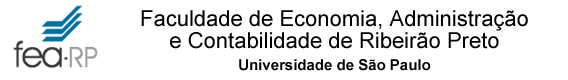 Custeio Variável  Relação Custo, Volume e Lucro
Prof.  Dr. Bruno Figlioli


2020
CRÍTICAS AO RATEIO DE CUSTOS FIXOS
Custos Fixos são custos da capacidade de produção disponibilizada; e

 o seu montante independe da produção ou não, e do volume.
CRÍTICAS AO RATEIO DE CUSTOS FIXOS
Custos Fixos geralmente são rateados por critérios arbitrários; e

 isso distorce o custo e o lucro de cada produto.
CRÍTICAS AO RATEIO DE CUSTOS FIXOS
O Custo Fixo por unidade de um produto varia inversamente ao seu próprio volume de produção; e

 o custo fixo de um produto depende do volume de produção de outros produtos.
Problemática
Um dos maiores problemas da gestão de custos diz respeito ao controle e à distribuição dos custos indiretos
Uma das formas empregadas para facilitar o processo de tomada de decisões empregando custos consiste na NÃO realização de rateio de custos indiretos.
CUSTEIO VARIÁVEL
Apropria aos produtos apenas custos variáveis; os fixos são debitados diretamente ao resultado do período, como despesas.
CUSTEIO VARIÁVEL
O valor do resultado de cada período acompanha a inclinação da receita de vendas.
CUSTEIO POR ABSORÇÃO 	
X
CUSTEIO VARIÁVEL
A diferença no valor dos resultados de cada período refere-se ao custo fixo correspondente aos estoques inicial e final.
CUSTEIO VARIÁVEL- Limitações
Fere o Princípio Contábil da Competência e o da confrontação. Segundo esses dois princípios, as receitas devem ser apropriadas e delas devem ser deduzidos todos os sacrifícios envolvidos em sua obtenção. Dentro desse raciocínio, não seria justo abater todos os custos fixos das receitas atuais, se uma parte dos produtos elaborados somente for comercializada no futuro.
A existência de custos mistos (custos com uma parcela fixa e outra variável), nem sempre é possível separar objetivamente a parcela fixa da parcela variável.
CUSTEIO VARIÁVEL
CUSTOS
DESPESAS
FIXOS
VARIÁVEIS
FIXAS
VARIÁVEIS
ESTOQUE
 DE
PRODUTOS
DEMONSTRAÇÃO DE RESULTADOS
RECEITA LÍQUIDA
   CVPV
   DV
MARGEM DE CONTRIBUIÇÃO
   CDF
LUCRO OPERACIONAL
VENDA
Exemplo
A empresa de Brindes Surpresa produz e comercializa lapiseiras e canetas com a logomarca dos clientes. Alguns dos dados financeiros podem ser vistos na tabela a seguir. A empresa adota o critério de MOD como base de rateio dos Custos Indiretos de Fabricação (todos fixos), que no mês analisado alcançou $400,00
Empregando o Sistema de Custeio por Absorção
Custeio Por Absorção: Eliminando o Produto Lapiseira
Custeio Variável
Margem de Contribuição
Margem de Contribuição unitária é a diferença entre a receita de venda de uma unidade e a soma dos custos e despesas variáveis dessa mesma unidade.

Margem de contribuição total é a soma de todas as margens de contribuição relativas às unidades vendidas.
Relação Custo, Volume e Lucro
CUSTOS FIXOS
Custo
$
CF
Volume de Atividade
17
CUSTOS VARIÁVEIS
Custo
$
CV
Volume de Atividade
18
PONTO DE EQUILÍBRIO
$
Lucro
Ponto de
Equilíbrio
Receitas
Totais
Custos e
Despesas
Totais
Variáveis
Prejuízo
Fixos
Volume
19
Ponto de Equilíbrio
O Ponto de Equilíbrio é obtido quando as receitas totais igualam os custos e despesas totais.

Ponto de Equilíbrio Contábil
Ponto de Equilíbrio Econômico
Ponto de Equilíbrio Financeiro
Ponto de Equilíbrio Contábil
O Ponto de Equilíbrio Contábil se verifica quando o volume (em unidades ou $) de vendas se iguala a todos os custos e despesas. Nessa situação o lucro contábil é igual a zero.
PEC(q) =     CDF
	         MCu
PEC($) =   CDF
	        MC%
Onde:
PEC(q) = Ponto de Equilíbrio Contábil em quantidades (unidades)
PEC($)=  Ponto de Equilíbrio Contábil em unidades monetárias 
CDF= Custos e despesas fixos totais
MCu= Margem de contribuição unitária (Preço de venda – custos e despesas variáveis)
MC%=  Margem de contribuição percentual (em relação ao preço de venda)
PEC: Exemplo
Admita, por exemplo, que uma empresa fabricante de certa linha de computadores tenha a seguinte característica em termos de gastos:
Custos e despesas variáveis: $ 2.200 por unidade
Custos e despesas fixas: $ 8 milhões
Preço unitário: $ 3.000 por unidade
PEC(q) =           8 Milhões      = 10.000 unidades
	         (3.000 – 2.200)
PEC($) =           8 Milhões      = 30 milhões
	         (800 / 3.000)
PEC: Comprovação
Ponto de Equilíbrio Econômico
O Ponto de Equilíbrio Econômico apresenta a quantidade de vendas (ou do faturamento) que a empresa deveria obter para cobrir a remuneração mínima do capital próprio nela investido.
PEE(q) =  CDF + LM
	           MCu
PEE($) =  CDF + LM
	           MC%
Onde:
PEE(q) = Ponto de Equilíbrio Econômico em quantidades (unidades)
PEC($)=  Ponto de Equilíbrio Econômico em unidades monetárias 
CDF= Custos e despesas fixos totais
MCu= Margem de contribuição unitária (Preço de venda – custos e despesas variáveis)
MC%=  Margem de contribuição percentual (em relação ao preço de venda)
LM: Lucro mínimo
PEE: Exemplo
Suponha que os acionistas de uma firma invistam $100 milhões e considerem que deveriam ter lucro anual de $12 milhões, já que isso seria o que ganhariam (12%) se aplicassem esse valor no mercado financeiro. Logo, consideram essa importância como um custo de oportunidade. Supondo custos e despesas variáveis, para essa empresa, de 80% da receita e custos fixos anuais de $35 milhões, tem-se:
PEE($) =           35 + 12      =  $ 235 milhões/ano
	                 0,20
Ponto de Equilíbrio Financeiro
O Ponto de Equilíbrio Financeiro corresponde à quantidade que iguala a receita total com a soma dos gastos que representam desembolso financeiro para a empresa. Assim, no cálculo do PEF não devem ser considerados, por exemplo, os gastos relativos a depreciação, amortização ou exaustão.
PEF($) =   CDF- ND
	        MC%
PEF(q) =     CDF - ND
	           MCu
Onde:
PEC(q) = Ponto de Equilíbrio Contábil em quantidades (unidades)
PEC($)=  Ponto de Equilíbrio Contábil em unidades monetárias 
CDF= Custos e despesas fixos totais; ND: não desembolsáveis
MCu= Margem de contribuição unitária (Preço de venda – custos e despesas variáveis)
MC%=  Margem de contribuição percentual (em relação ao preço de venda)
PEF: Exemplo
Uma determinada empresa apresenta custos e despesas variáveis de 80% da receita e custos fixos anuais na ordem de $35 milhões. Admita que dos 35 milhões de custos e despesas fixos anuais da empresa, $5 milhões se refiram a depreciações.
PEF($) =           35 - 5      =  $ 150 milhões/ano
	                 0,20
PEF: Exemplo 2
Pode ocorrer, de a empresa ter empréstimos cujos encargos estão contidos nas despesas fixas, mas cujas amortizações  do principal não estejam. Talvez então precise de $20 milhões anualmente para pagar o principal de suas dívidas.
PEF($) =           35 - 5 + 20    =  $ 250 milhões/ano
	                 0,20
Margem de Segurança
A margem de segurança consiste na quantia ou índice de vendas que excedem o ponto de equilíbrio da empresa. Representa o quanto as vendas podem cair sem que a empresa incorra em prejuízo, podendo ser expressa em quantidade, valor ou percentual. Pode ser calculada em quantidade (MSq), em unidades monetárias (MS$ ) ou em percentual (MS%).

 MSq = vendas atuais (unidades) – ponto de equilíbrio em quantidade

MS$ = MSq X preço de venda

MS% = MSq / vendas atuais (unidades)
Margem de Segurança: Exemplo
Segundo os dados da contabilidade da empresa Indústrias Confiança Ltda, os seus gastos fixos somados alcançam $ 54.000,00. Seu custo variável unitário é estimado em $ 4,50, seu preço de venda estimado em $ 7,50 e seu volume de vendas era igual a 25.000 unidades.

Ponto de Equilíbrio em quantidades = 54.000 / (7.50 – 4,50) = 18.000 unidades

MSq = 25.000 – 18.000 = 7.000 unidades

MS$ = 7.000 X $ 7,50 = $ 52.500,00

MS% = 7.000 / 25.000 = 28%
Ponto de Equilíbrio com Múltiplos Produtos
Para encontrar o Ponto de Equilíbrio, a empresa precisa encontrar uma margem de contribuição média

Exemplo: A Cia.X fabrica e vende fardamentos escolares e corporativos. Cada unidade de fardamento escolar é vendida por $ 38,00, em média, enquanto os fardamentos corporativos são vendidos por $ 45,00. Os gastos variáveis são estimados em $ 16,00 e $ 20,00, para ambos os produtos, respectivamente. Os gastos fixos anuais da empresa são estimados em $ 40.000,00 e as participações de vendas dos dois produtos são estimadas em 30% e 70%, respectivamente.

Fardamento escolar: margem de contribuição em %: (38-16) / 38 = 57,89%

Fardamento corporativo: margem de contribuição em %: (45-20) / 45 = 55,56%

Margem de Contribuição Média = 0,5789 * 0,30 + 0,5556 * 0,70 = 56,26%

Ponto de Equilíbrio = 40.000 / 0,5626 = $ 71.098,47
ALAVANCAGEM OPERACIONAL
32
ALAVANCAGEM OPERACIONAL: Exemplo
33
Variação Percentual do Lucro Operacional
Variação % do Lucro Operacional = GAO X variação % das  vendas

Opção 1: variação % das vendas: 15%
Variação % do Lucro Operacional = 9,70 X 0,15 = 145,50%

Opção 2: variação % das vendas: 15%
Variação % do Lucro Operacional = 5,05 X 0,15 = 75,8%
34
GAO: 15% de aumento no volume de vendas
35
GAO: 15% de redução no volume de vendas
36